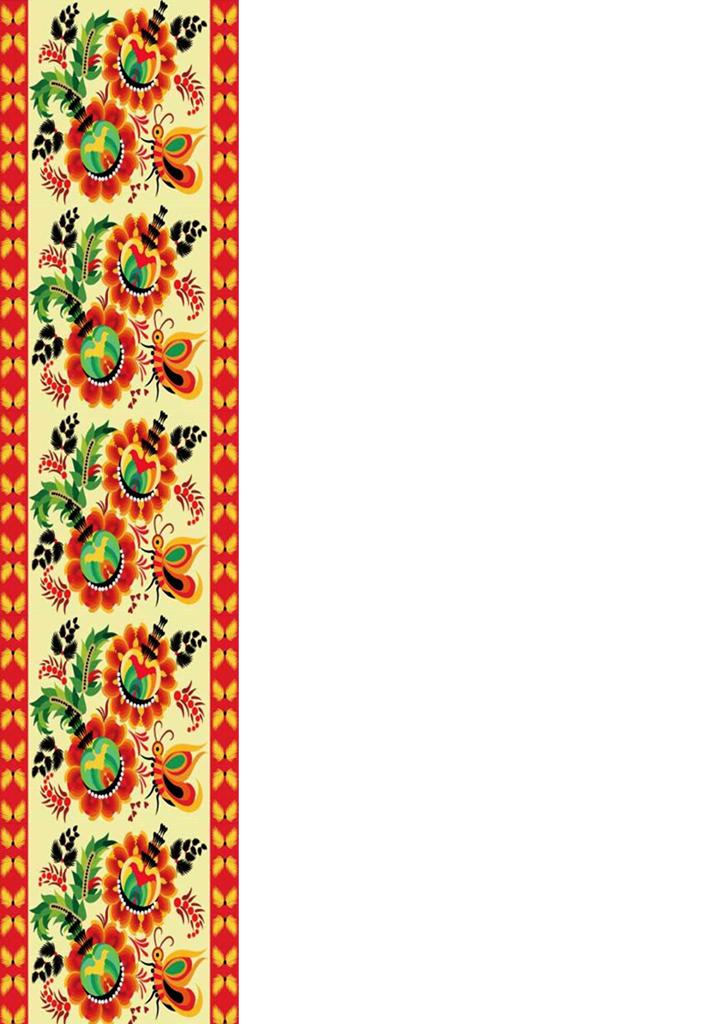 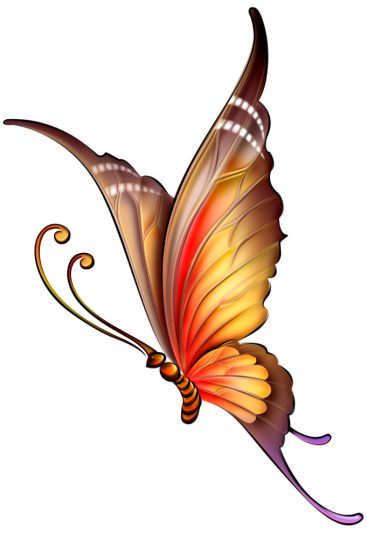 Портфоліо педагога – організатора Теслюк Наталії Ярославівни
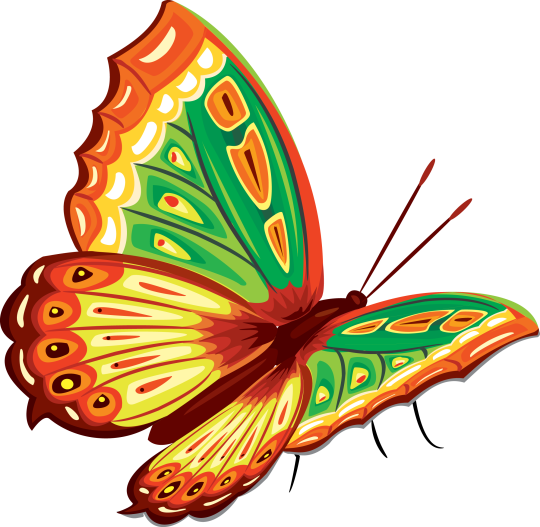 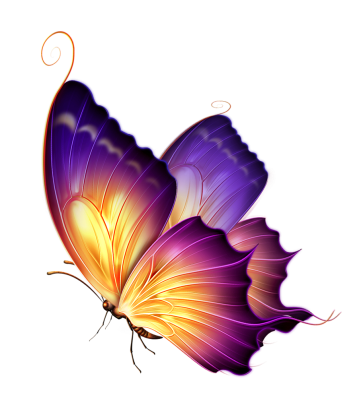 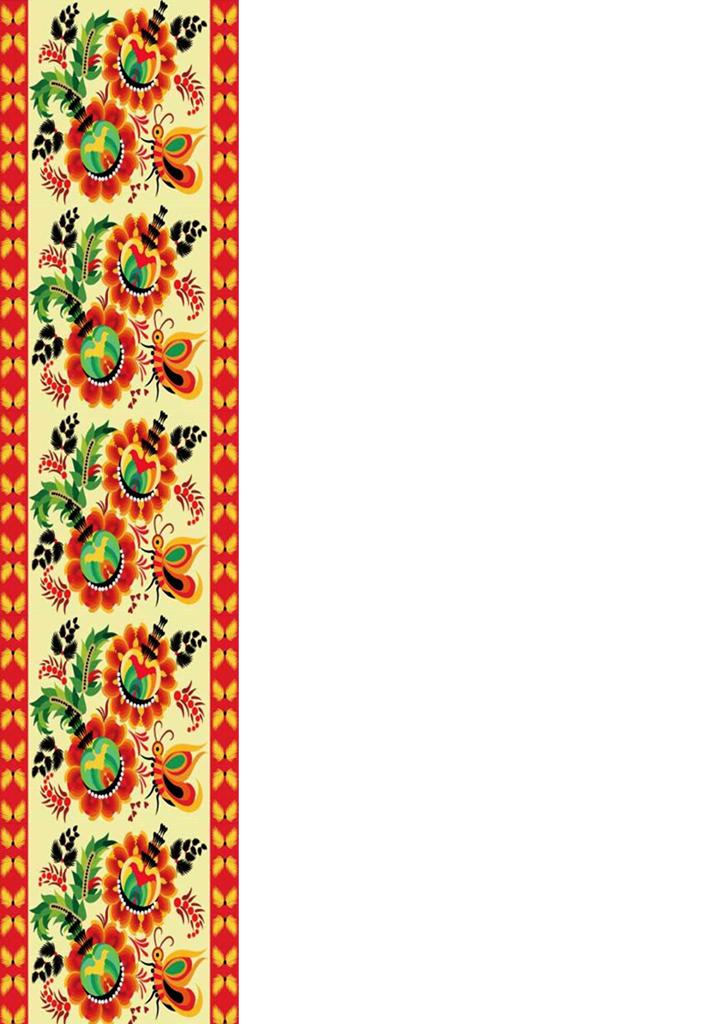 Про себе:Дата народження: 01. 08. 1975р.1994р. Закінчила Чортківське педагогічне училище за спеціальністю вчитель початкових класів, педагог-організатор.2007р. Закінчила Чернівецький національний університет і отримала диплом спеціаліста за фахом географ, викладач географії.Педагог – організатор тавчитель географії вищої категорії.Звання: вчитель - методист.Загальний педагогічний стаж: 24роки;
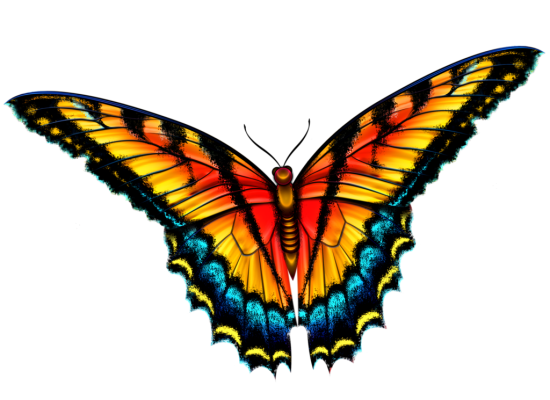 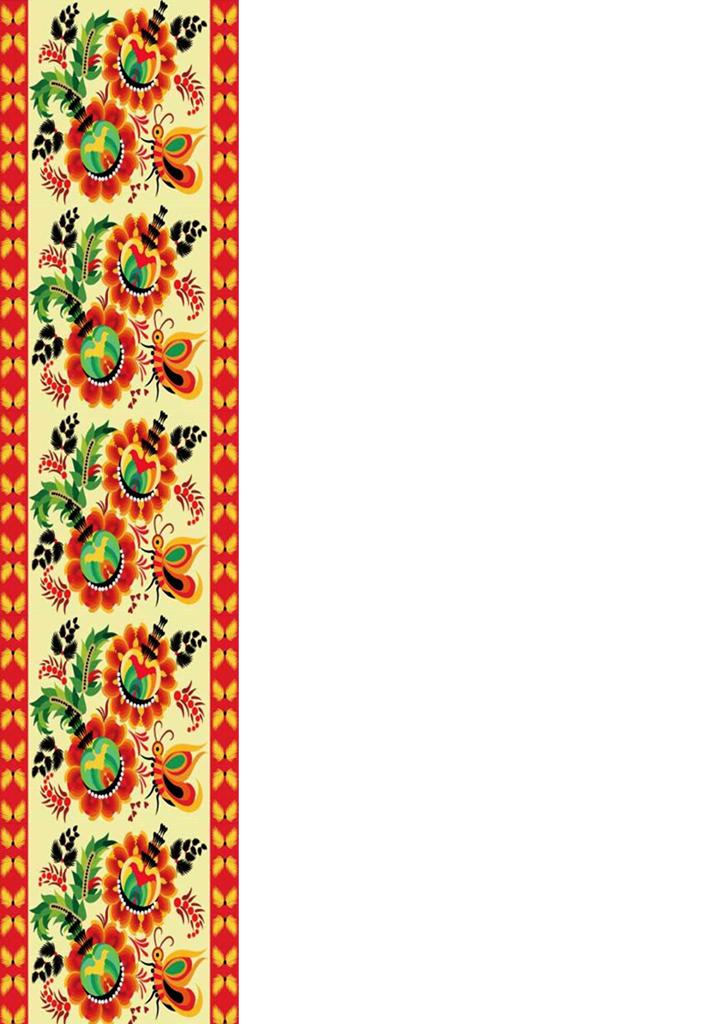 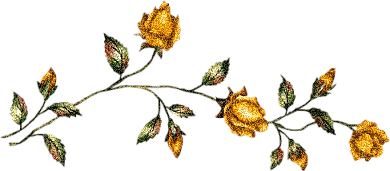 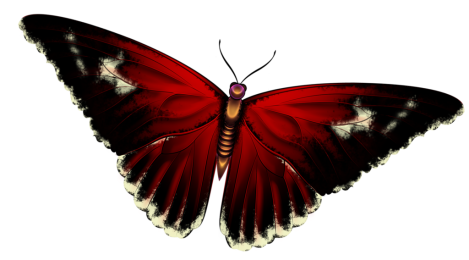 Проблема над якою працюю:Забезпечення умов для розвитку, самоствердження й самореалізації особистості впродовж усього періоду навчання.
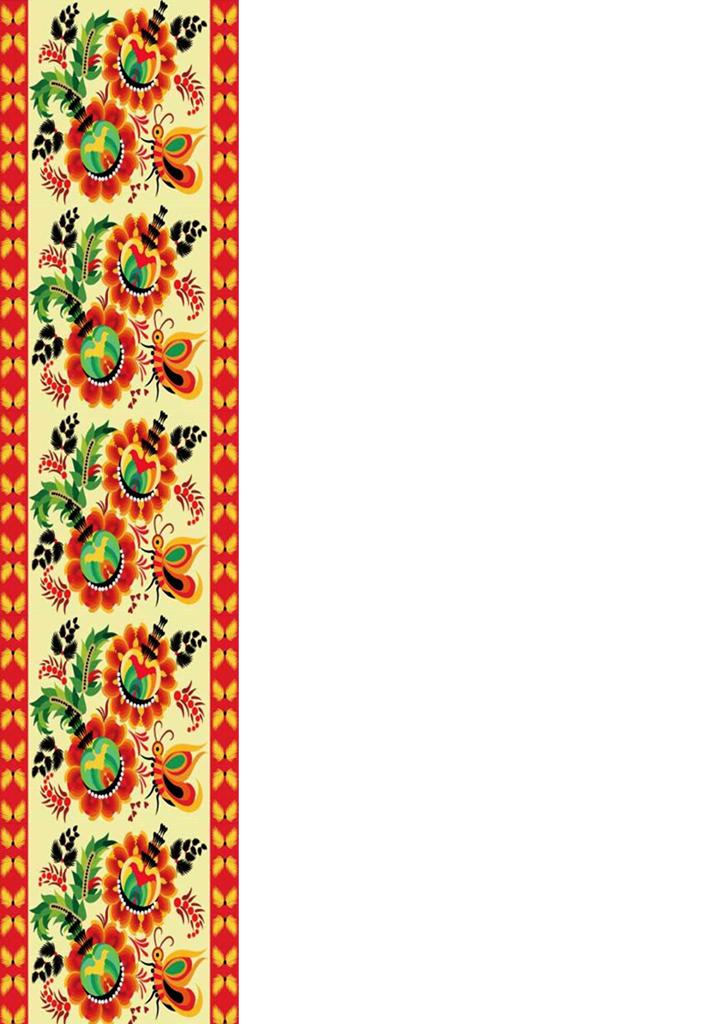 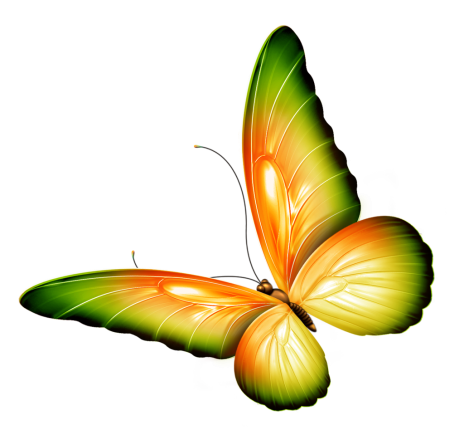 Методична робота:1.Підготовка і проведення на базі  школи І-ІІ ст.. с. Дзвиняч обласного семінару – практикуму по краєзнавчій роботі.(2013р)2.Участь у підготовці та проведенні Всеукраїнського семінару на базі  школи І-ІІ ст.. с. Дзвиняч(2013р)3.Переможець районного та учасник обласного етапу конкурсу «Твій рідний край».(2013р)4.Другий  і  третій всеукраїнський конкурс обдарованої молоді та її наставників   «Первоцвіт» - матеріали до вивчення виставлені в національній бібліотеці ім. Сухомлинського(2013р)5.Переможець конкурсу «виховні технології в проектах» за організацією газети «Сучасна школа України»(2014р)
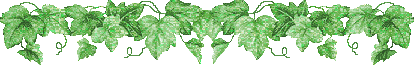 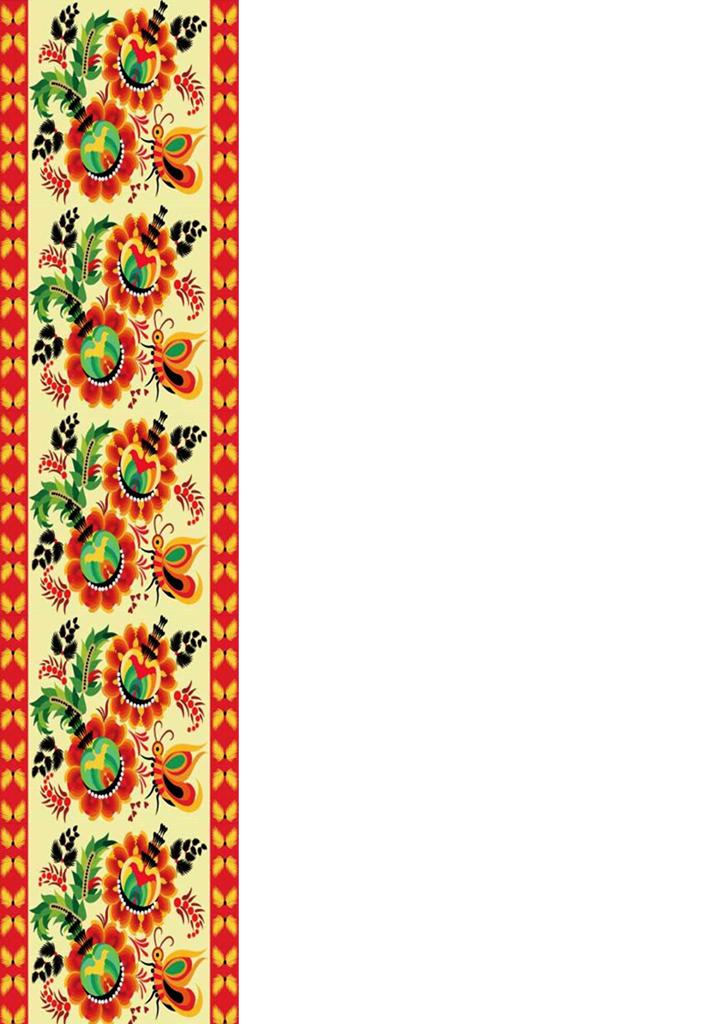 Мої нагороди:
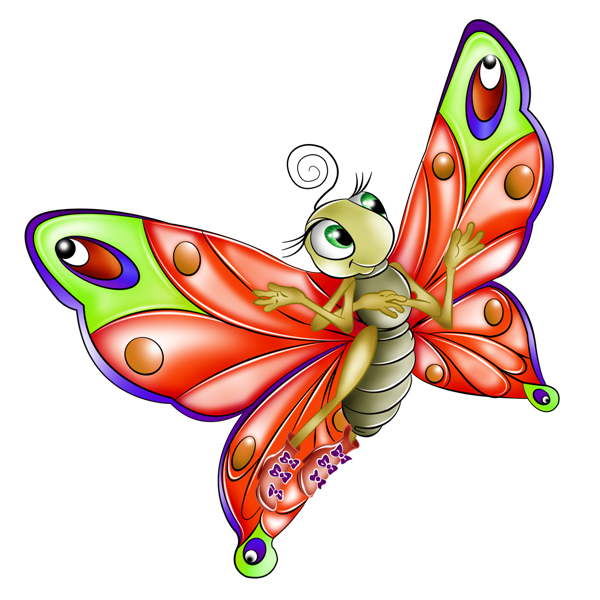 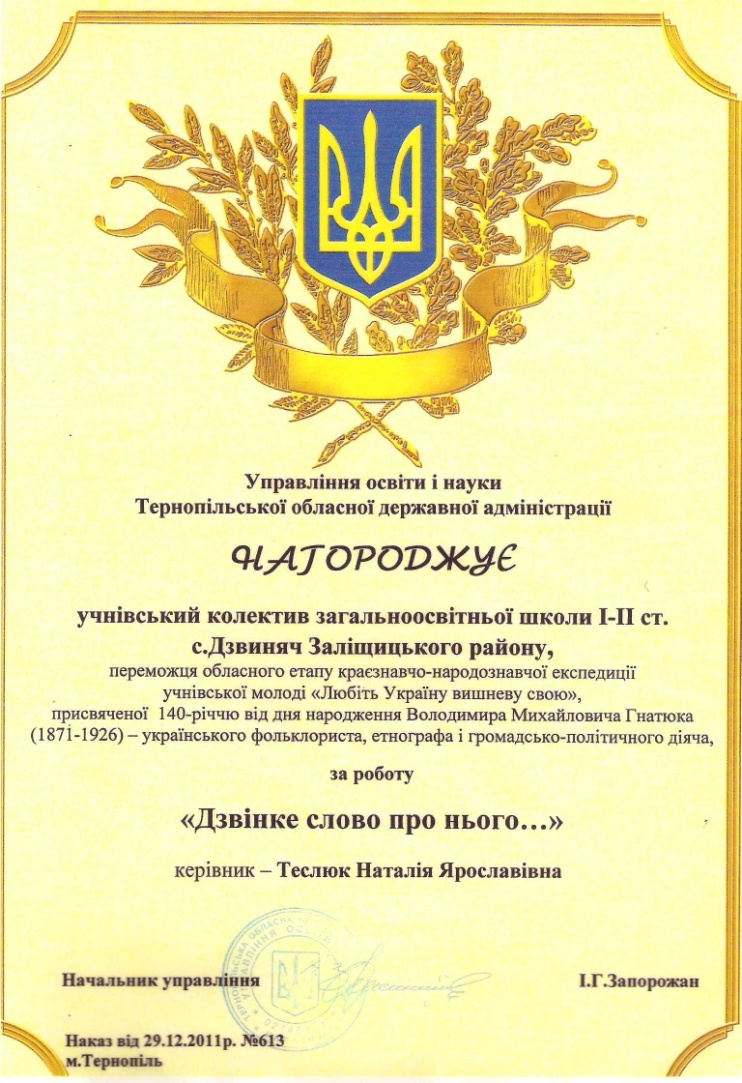 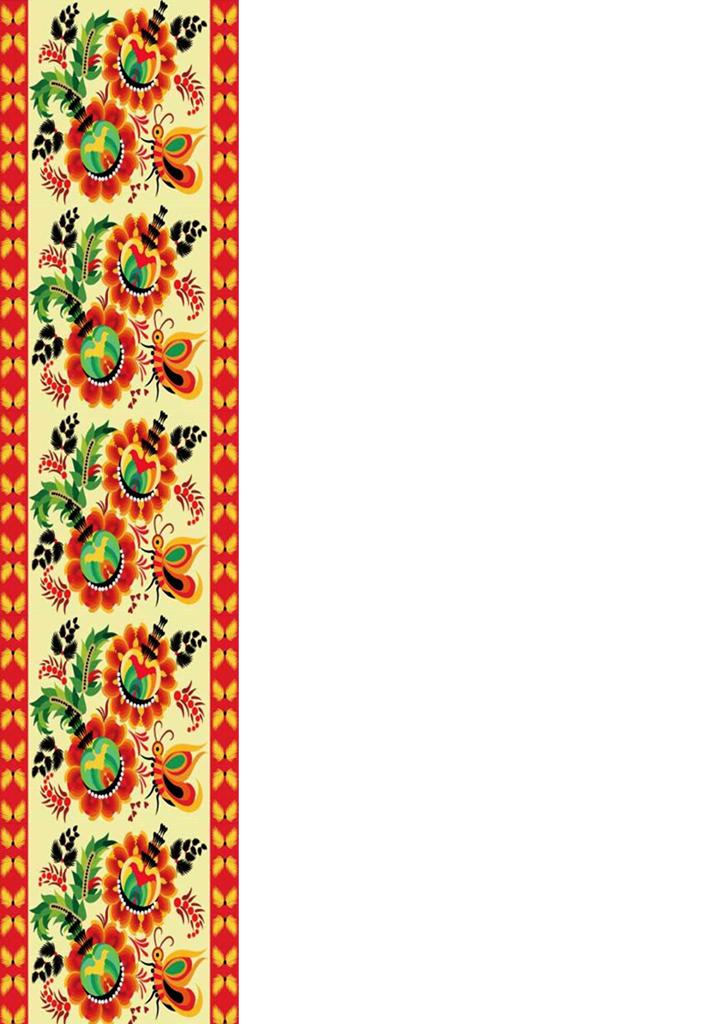 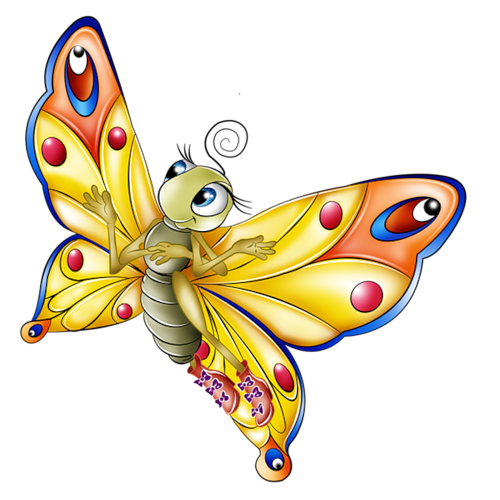 Мої нагороди:
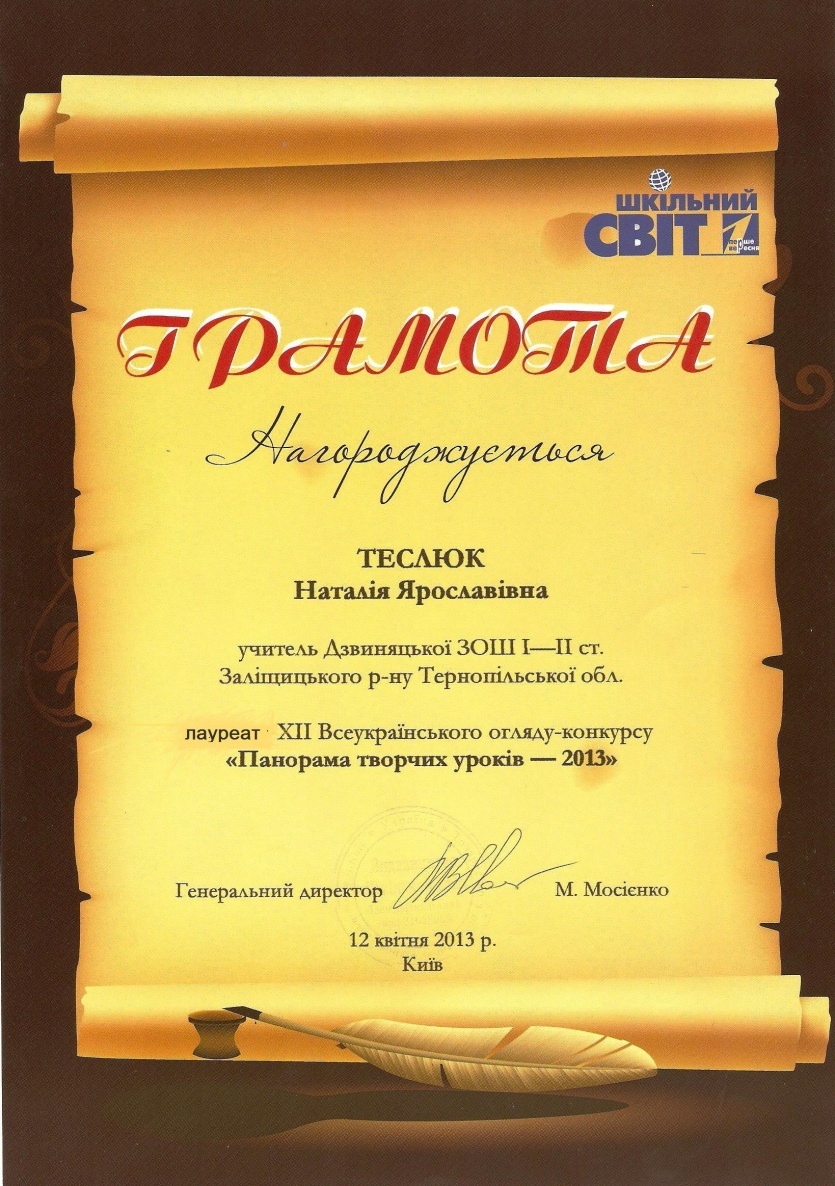 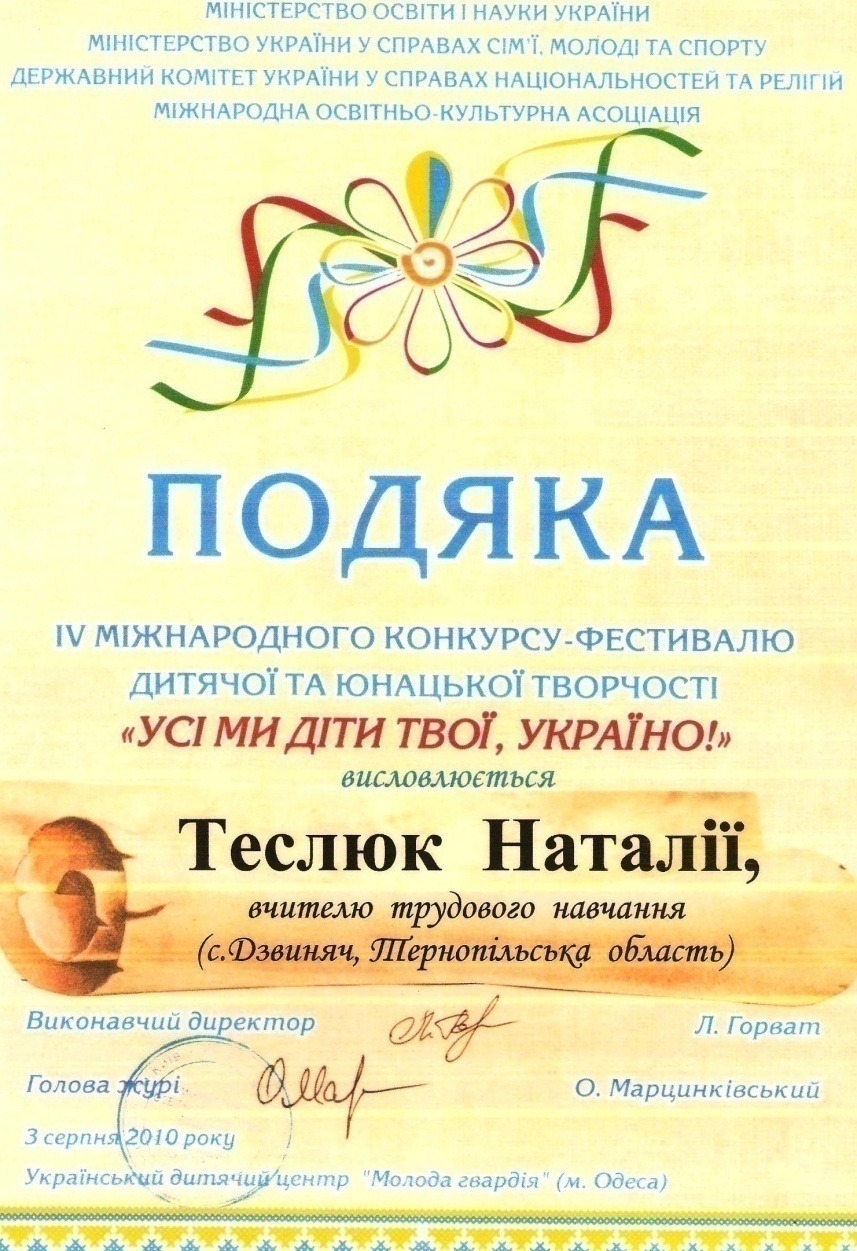 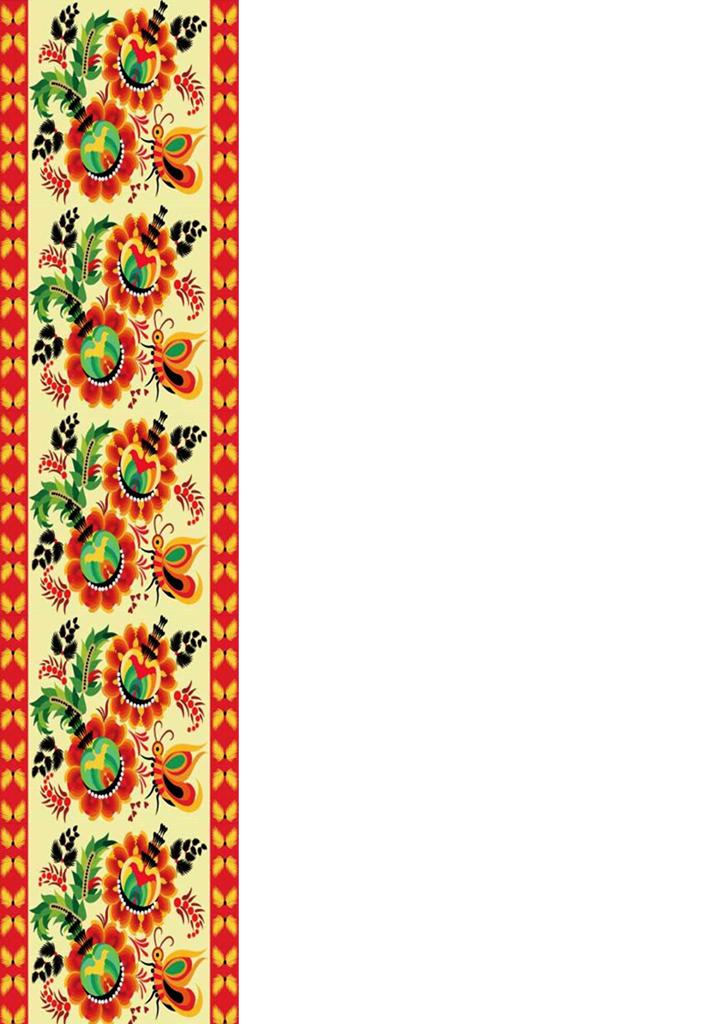 Мої нагороди:
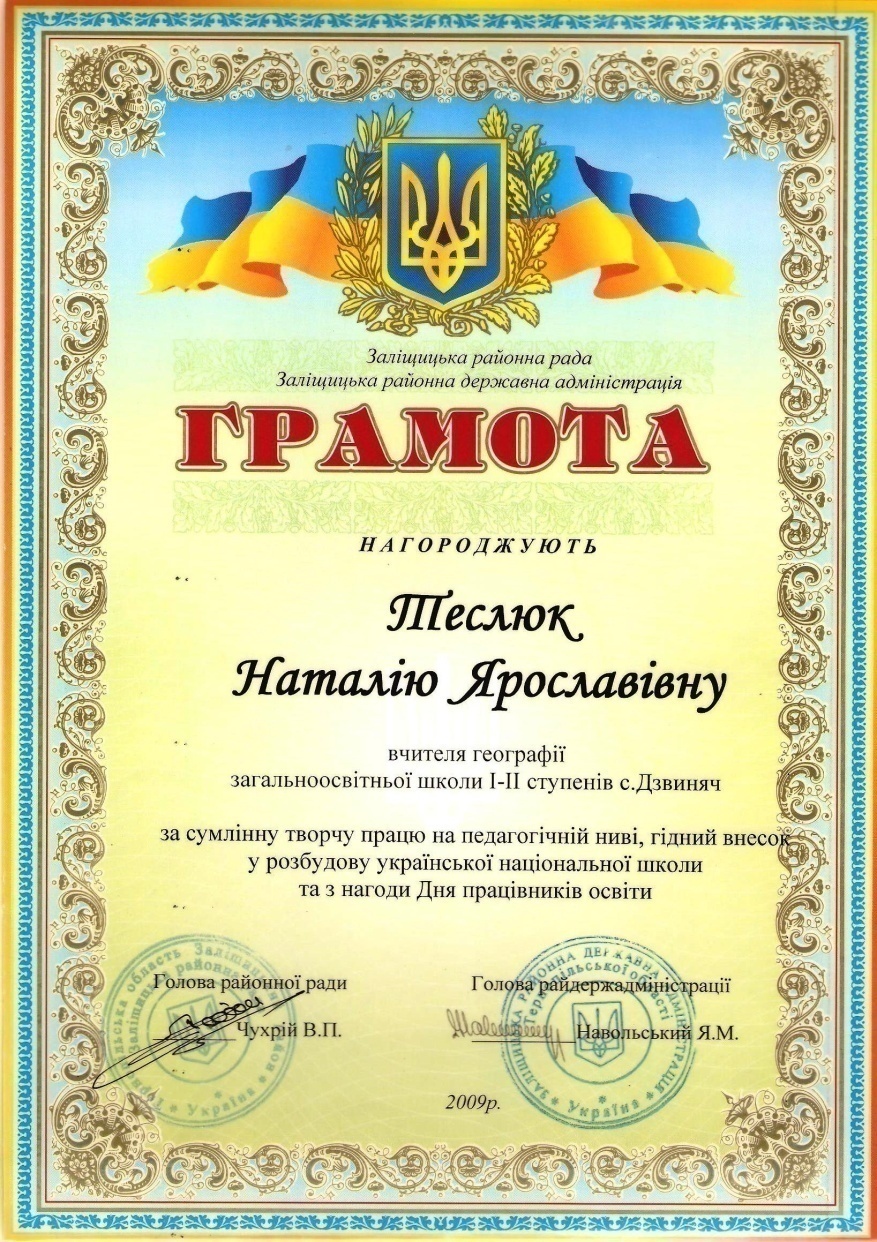 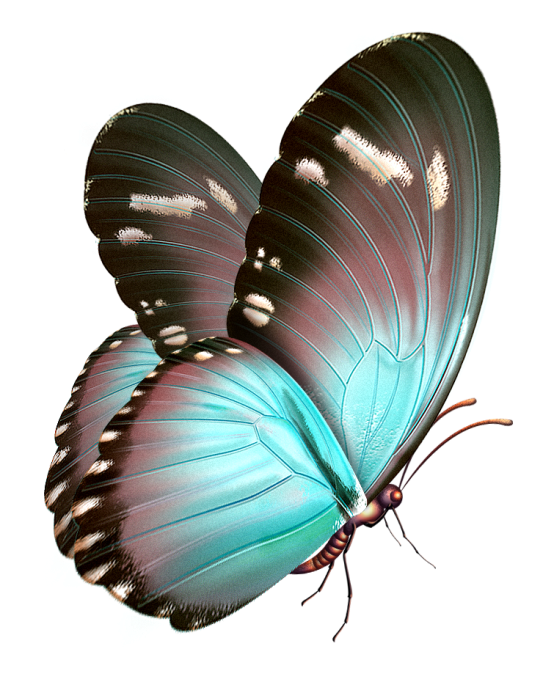 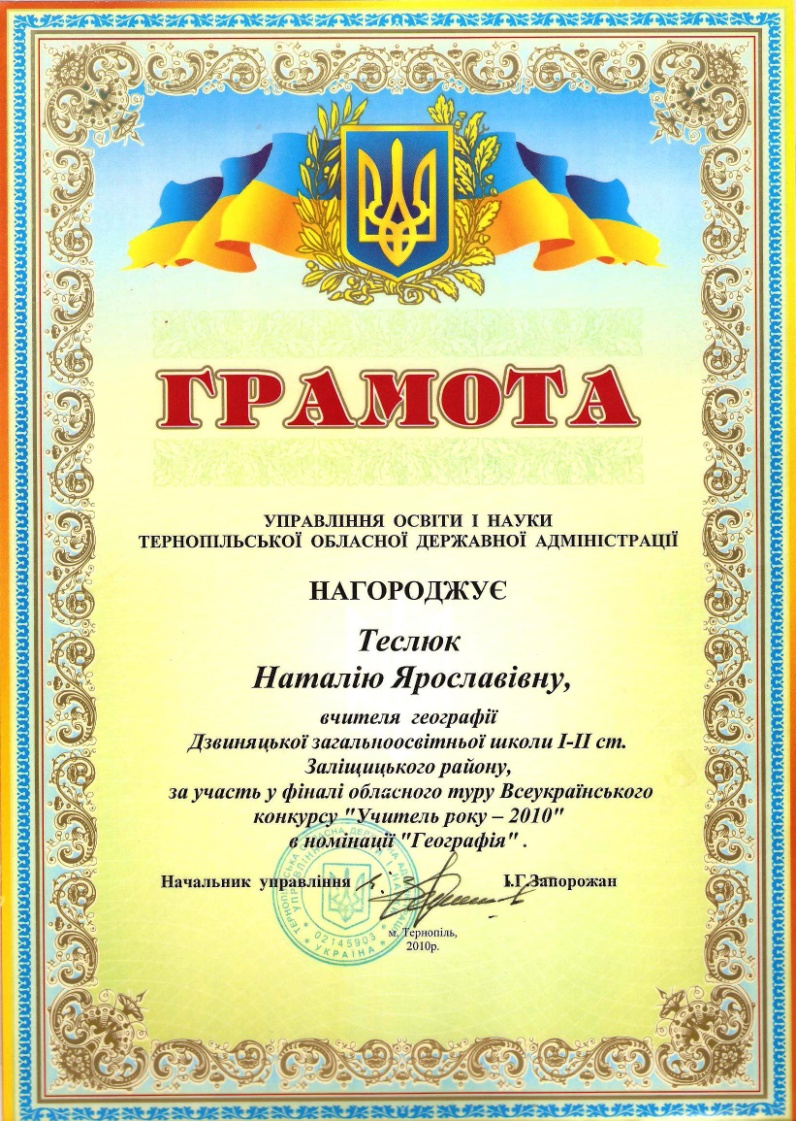 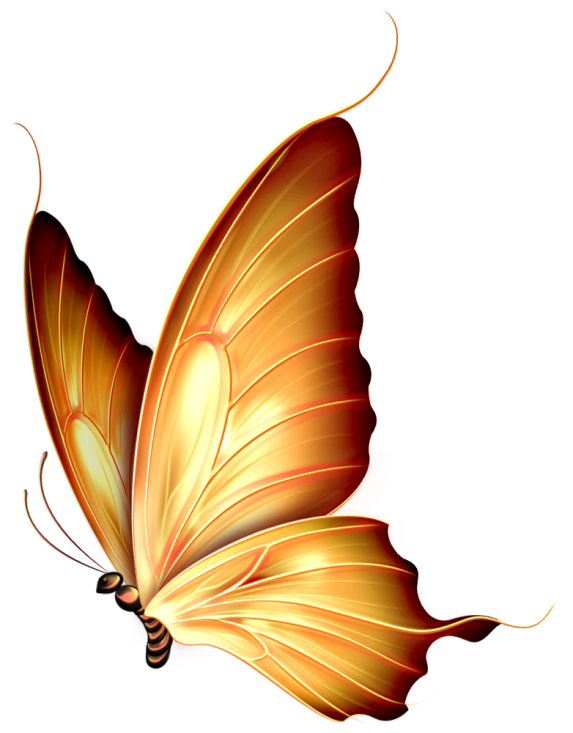 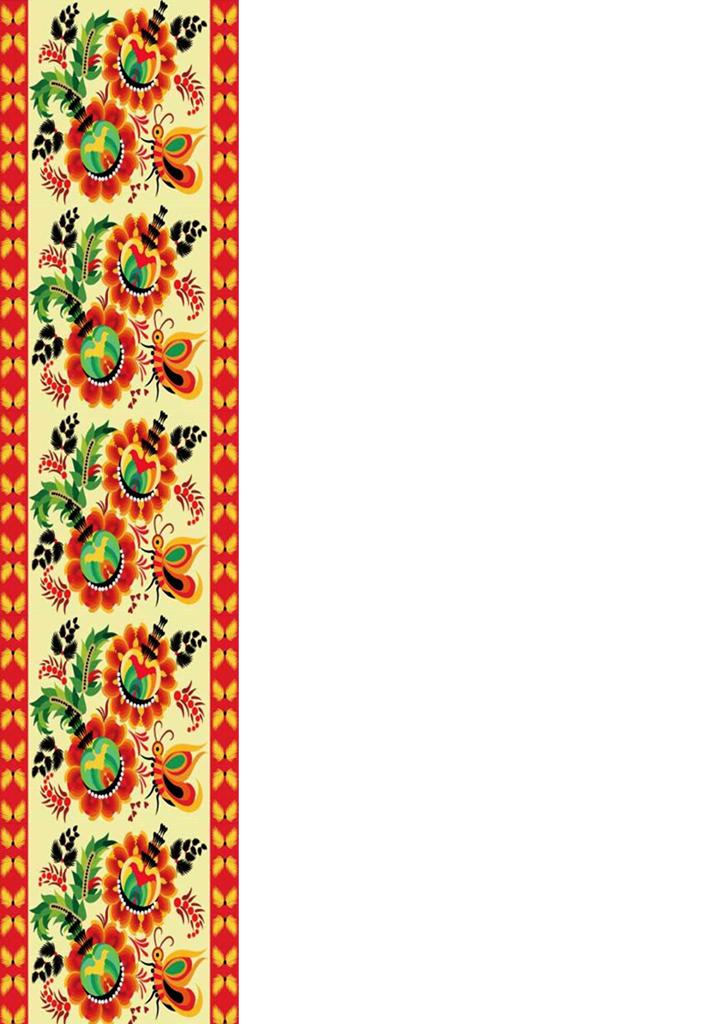 Цікаві форми роботи :
Малюнок на бруківці: “Моя Батьківщина – Україна”
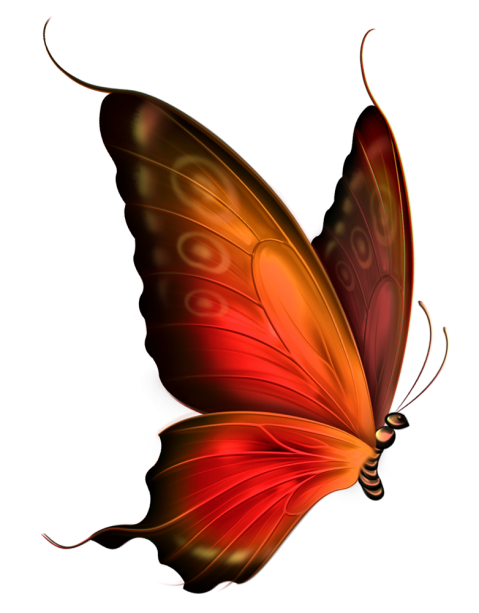 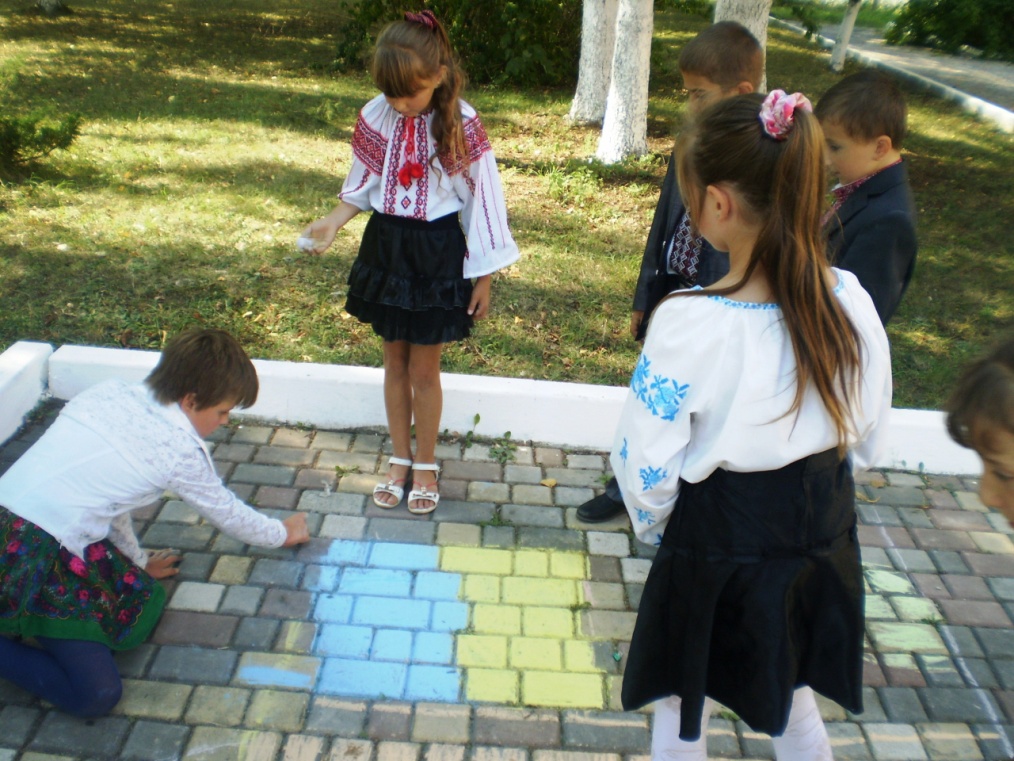 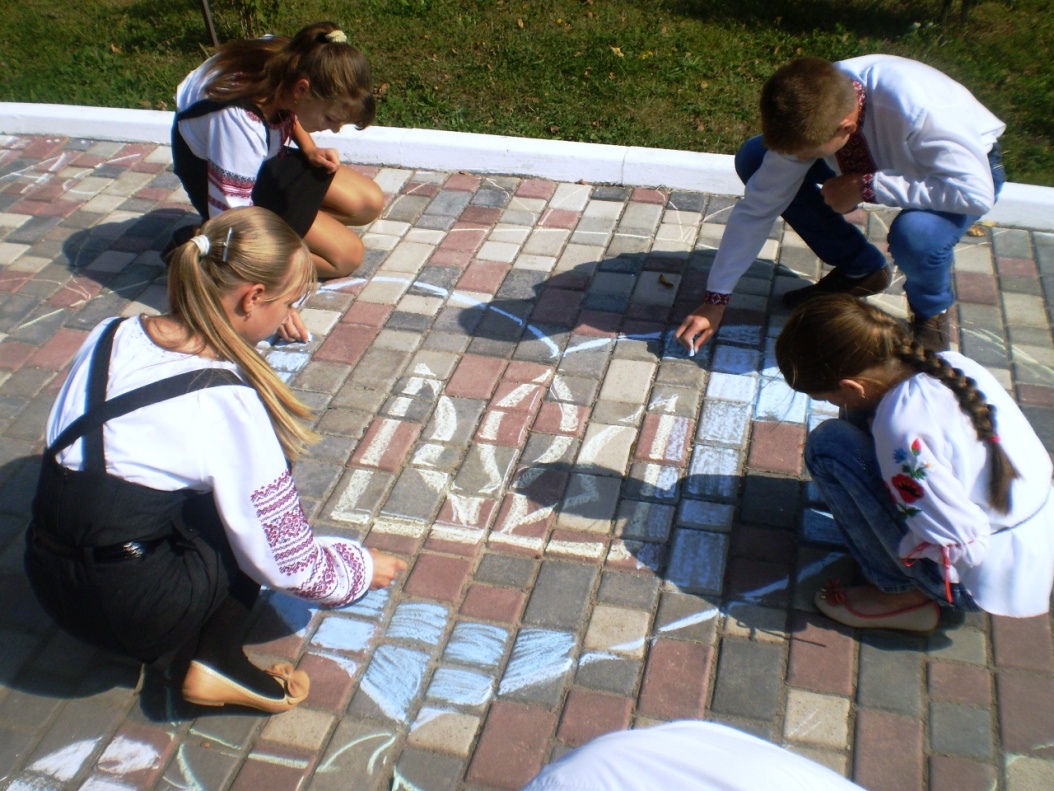 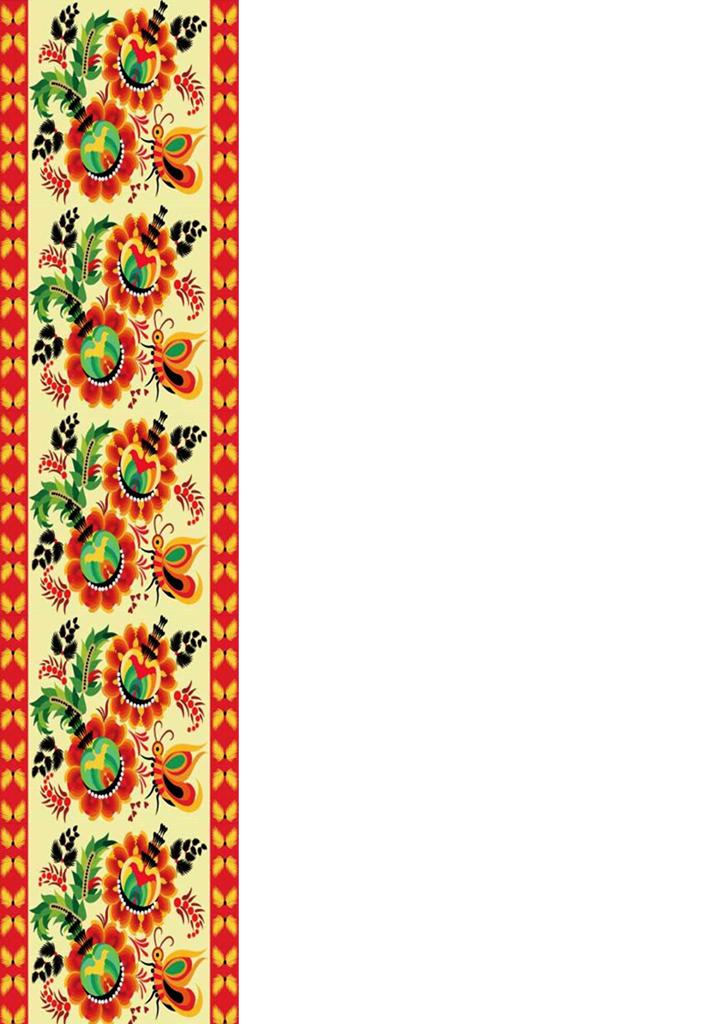 Цікаві форми роботи :
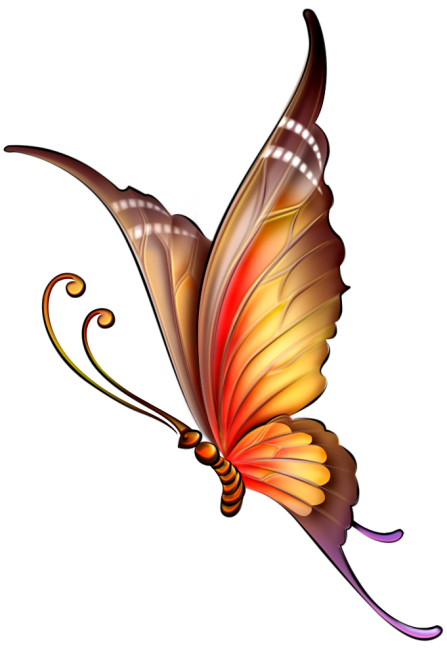 Майдан очима дітей
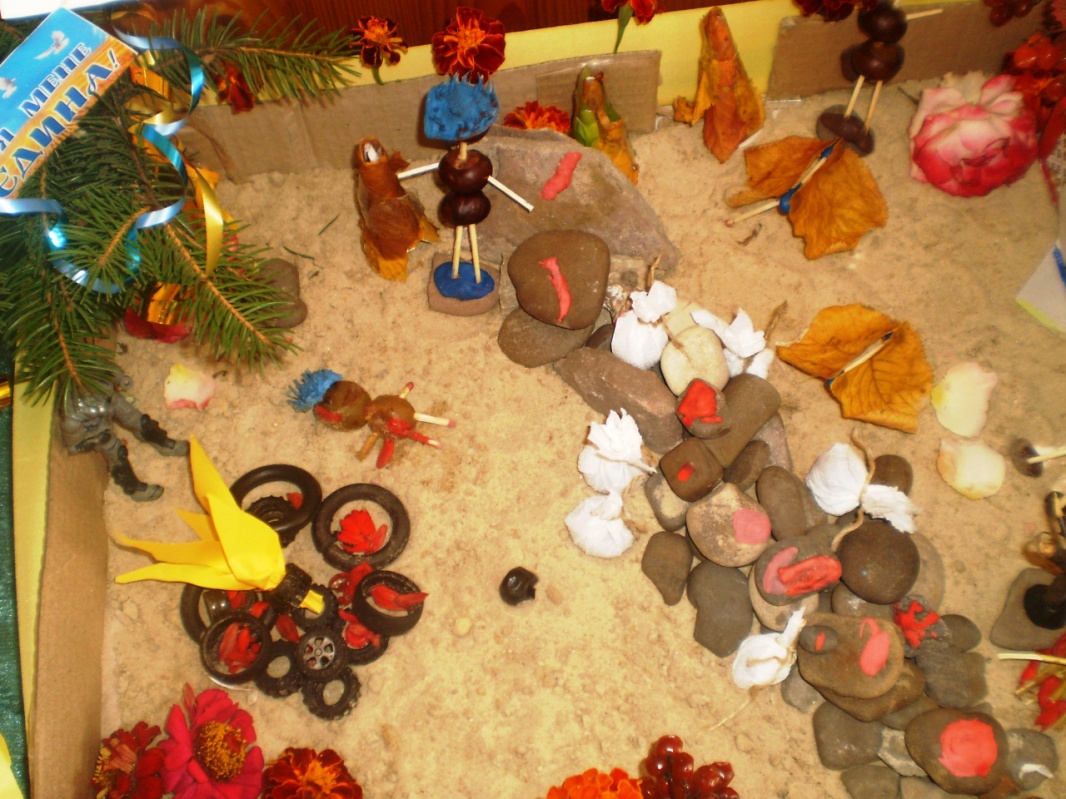 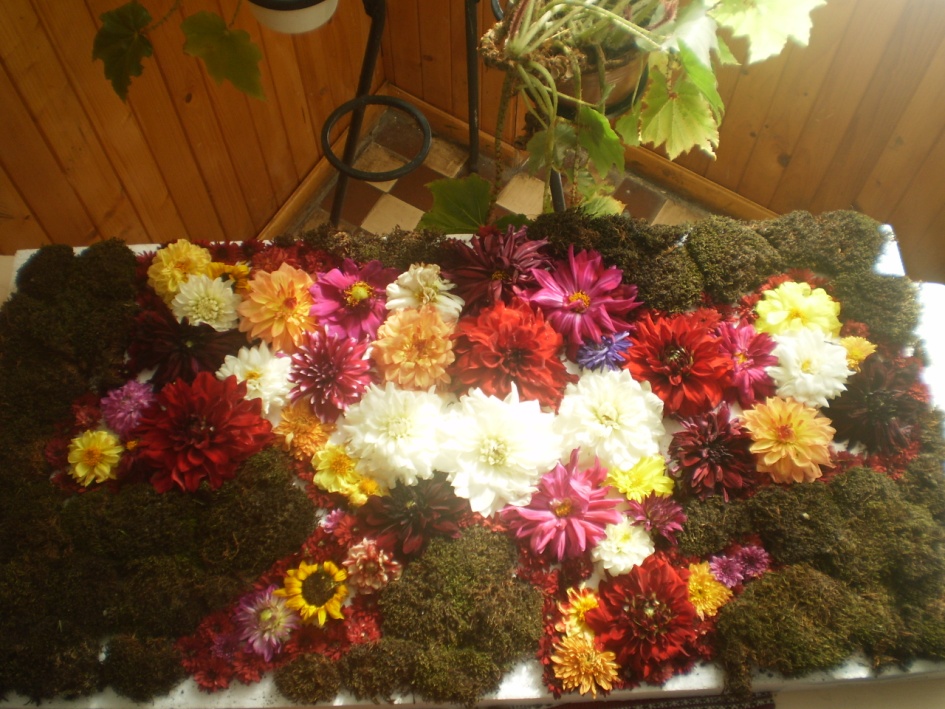 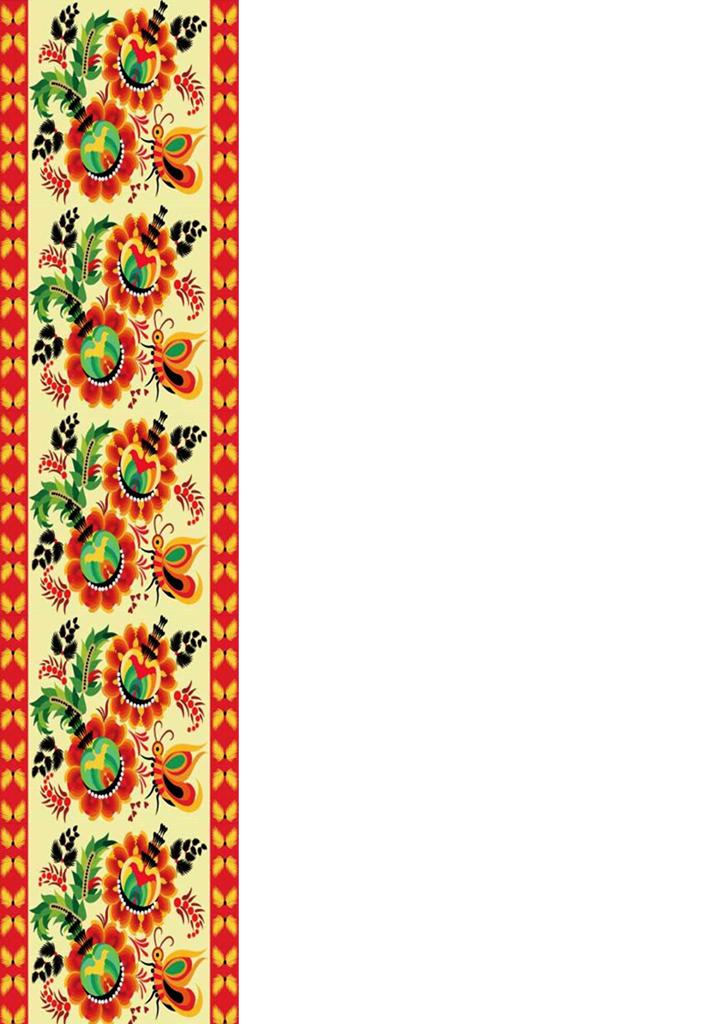 Сказав Мудрець:Живи, добро звершай!Та нагород за це не вимагай!Лише в добро і вищу правду віраЛюдину відрізня від мавпи і від звіра. Хай оживає істина стара: Людина починається з добра.       (Л. Забашта)
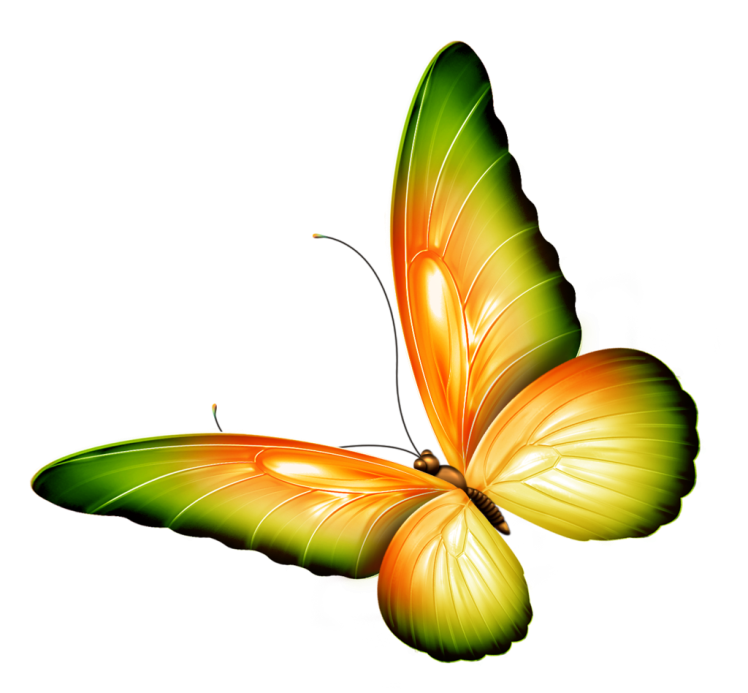